Рисуем солью
Автор
Щербинина М. Ф.
Воспитатель 
СП Детский сад «Светлячок»
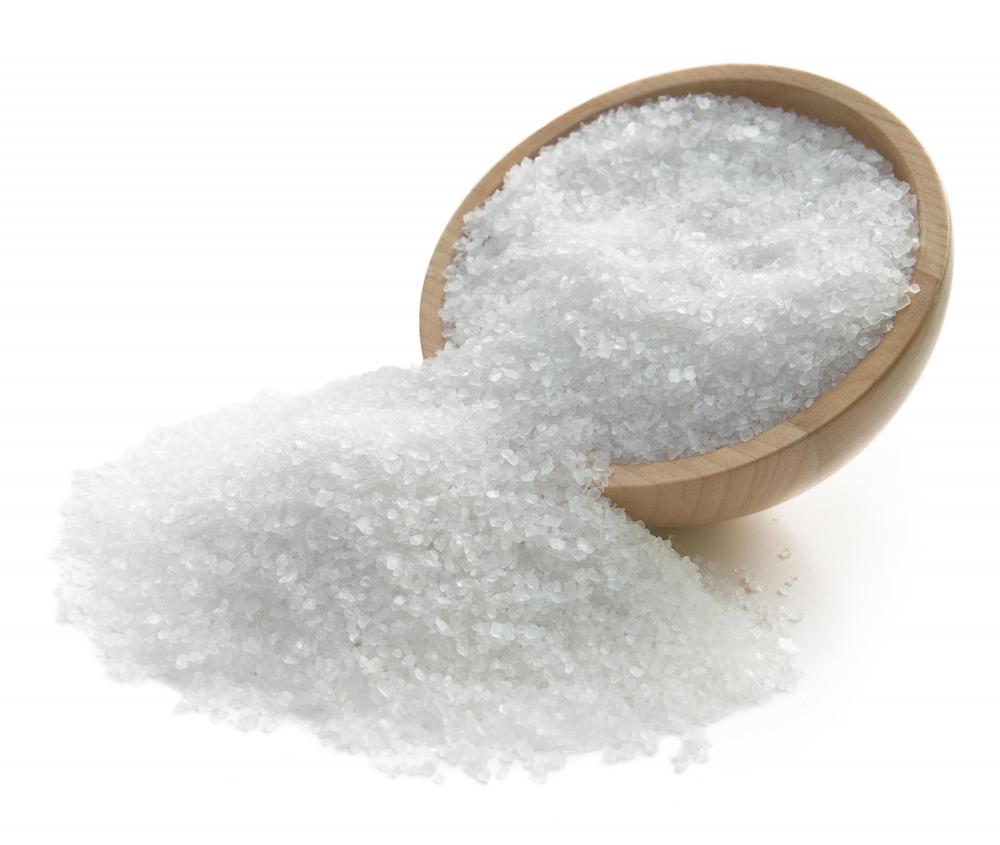 Соль жизненно необходима для жизнедеятельности человека, равно как всех прочих живых существ. Соль участвует в поддержании и регулировании водно-солевого баланса в организме.
Поваренная соль совершенно необходима                                     для жизнедеятельности организма человека и животных.
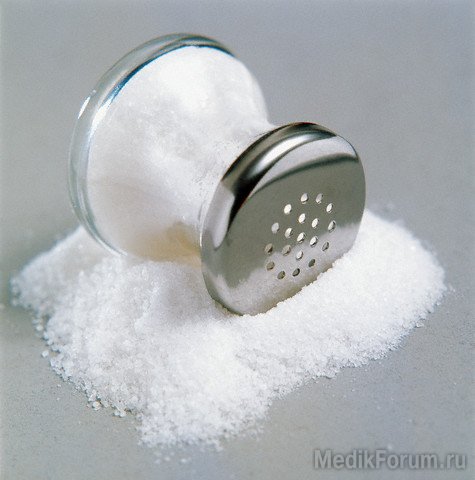 Недостаток этой соли приводит 
к функциональным  
и органическим   расстройствам.
Каждый ребенок любит играть с песком. Предлагаю вам внести разнообразие в детские забавы, предложив малышу рисование солью.
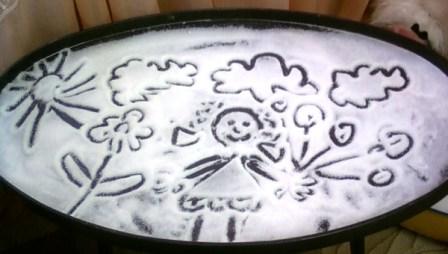 Цель:
Развитие творческого потенциала детей, через нетрадиционные методы рисования солью.
Задачи:	
   Внедрение атр-терапевтических технологий в работе с детьми дошкольного возраста, через работу с солью.
   Продолжать применение здоровье-сберегающих технологий, при работе с солью.
   Познакомить детей со свойствами соли, как материалом для художественного творчества.
   Формировать представление о разных способах изображения предметов и явлений.
   Вызвать интерес к изображению новым способом рисования.
   Учить окрашивать соль с помощью цветного мела и гуаши.
   Расширить представления детей в использовании нескольких материалов в изображении рисунка (клей, соль, краски).
   Развивать творческий потенциал.
Материалы
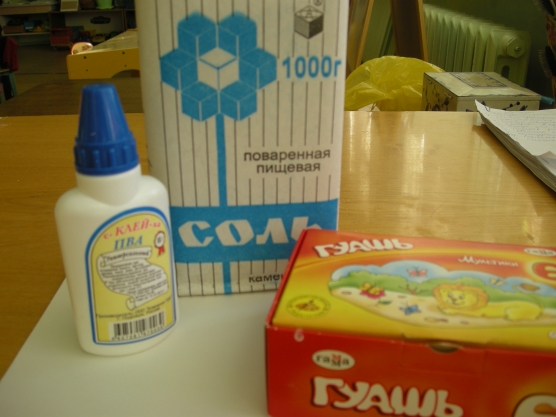 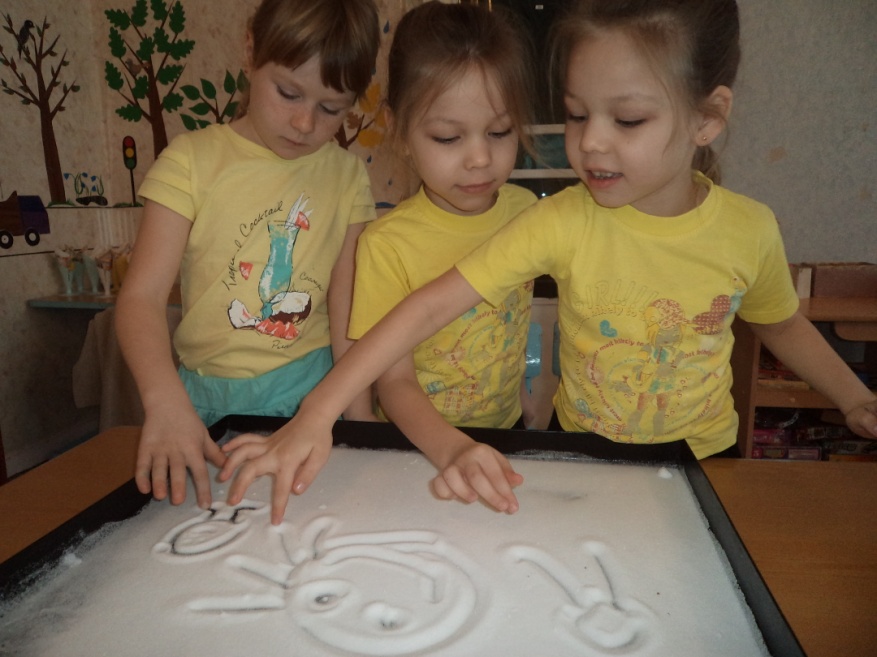 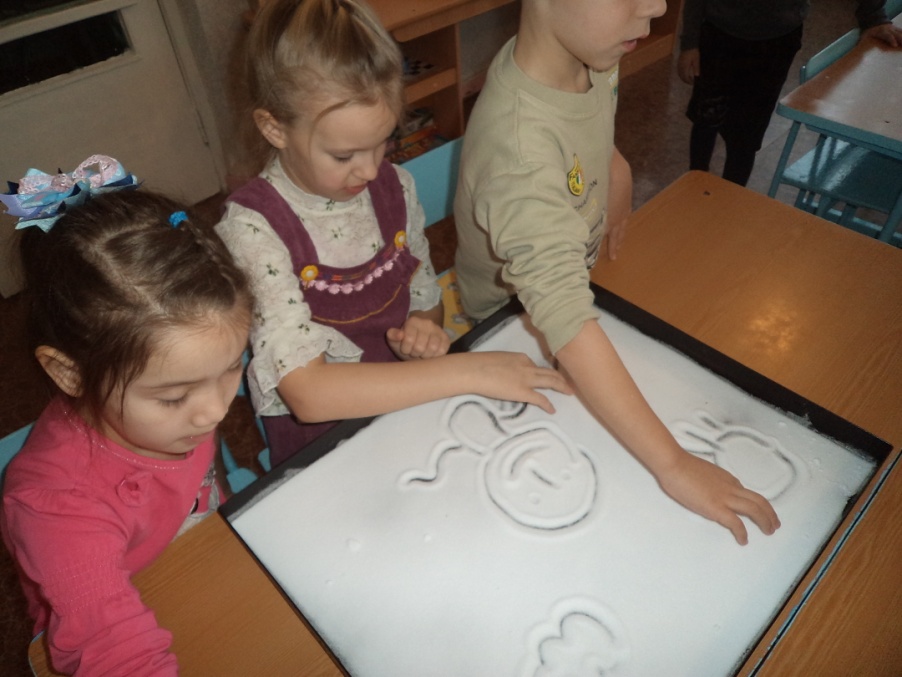 Преимущества рисования солью в том, что возраст детей не ограничен. Рисование происходит непосредственно пальцами по соли, что способствует развитию сенсорных ощущений, раскрепощает и гармонизирует, а так же способствует развитию двух полушарий 
(так как рисование происходит двумя руками) .
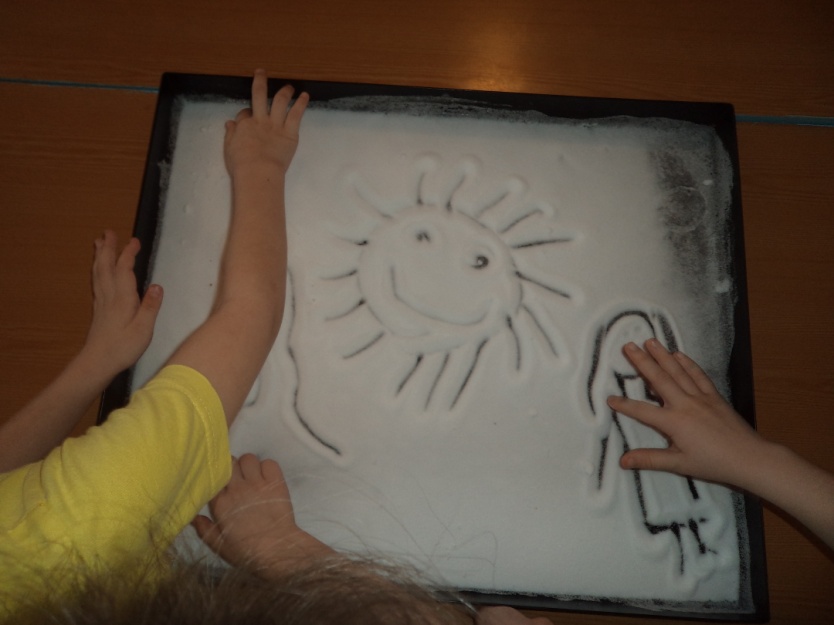 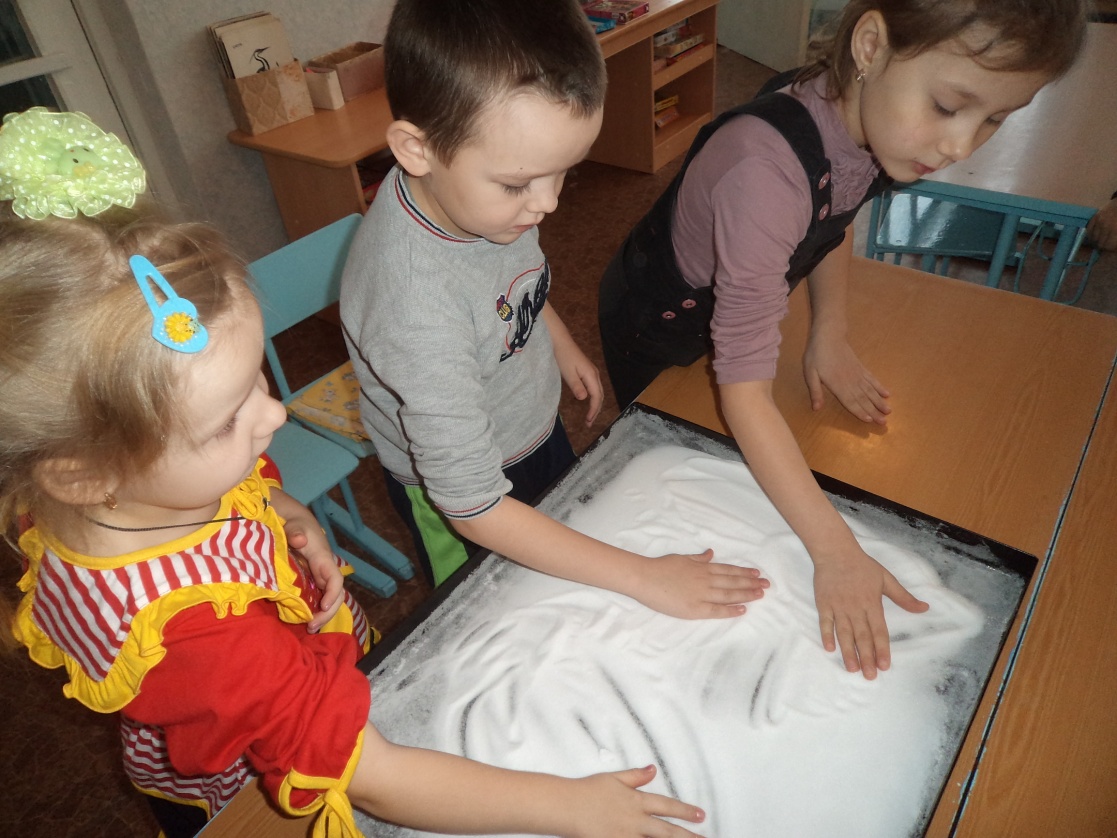 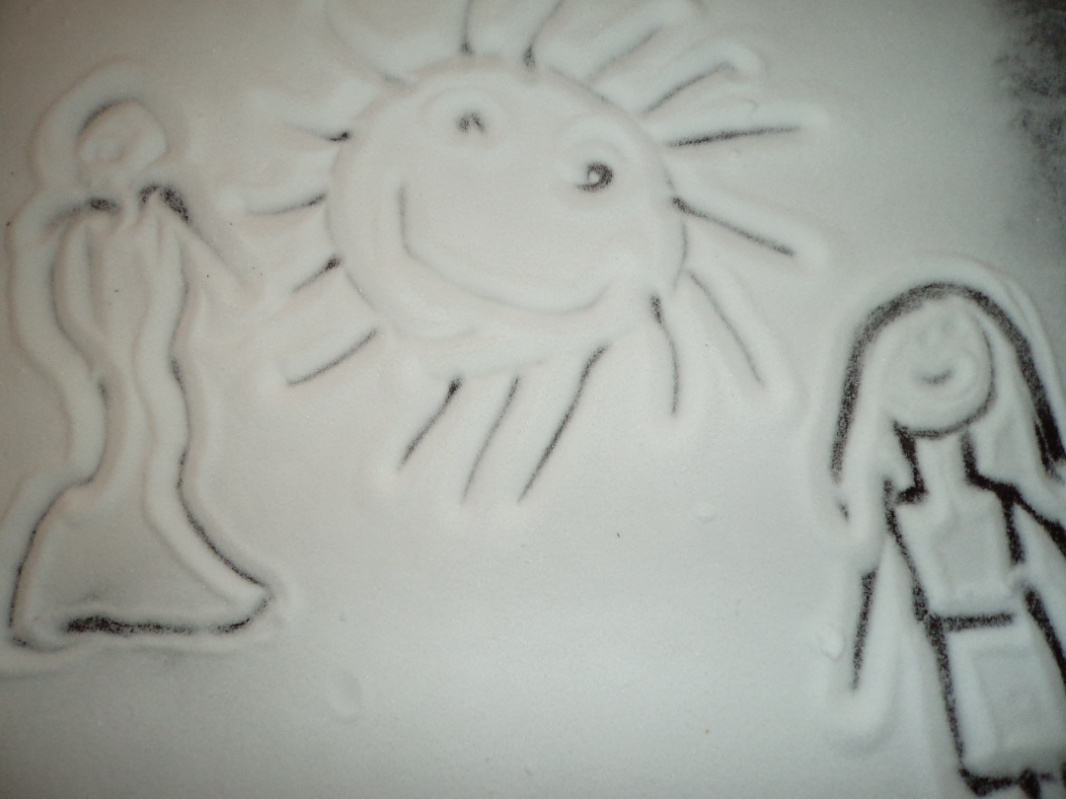 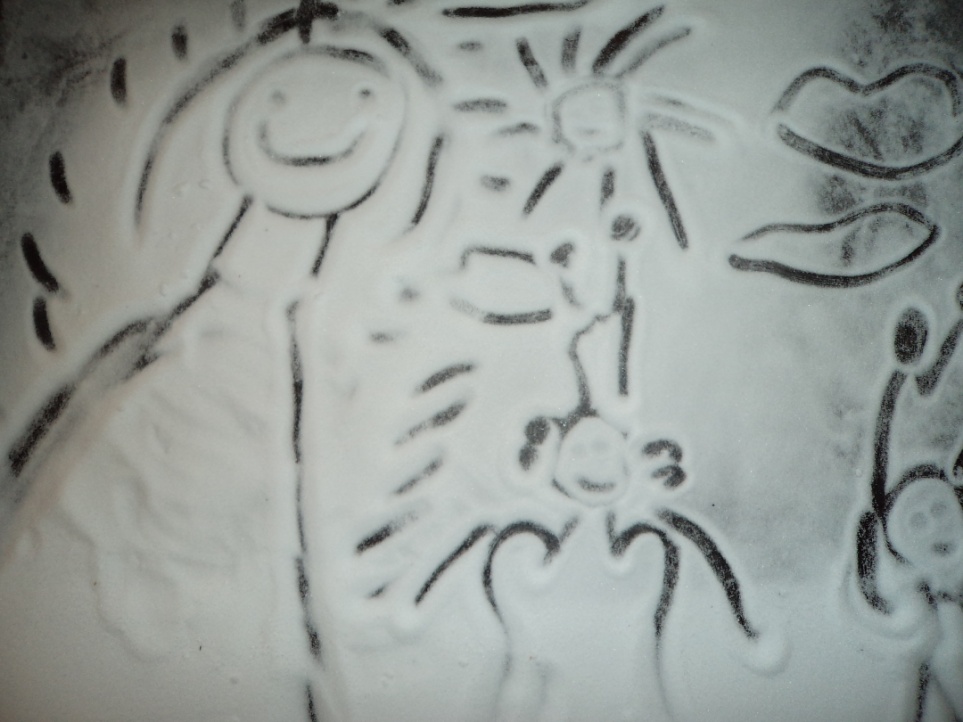 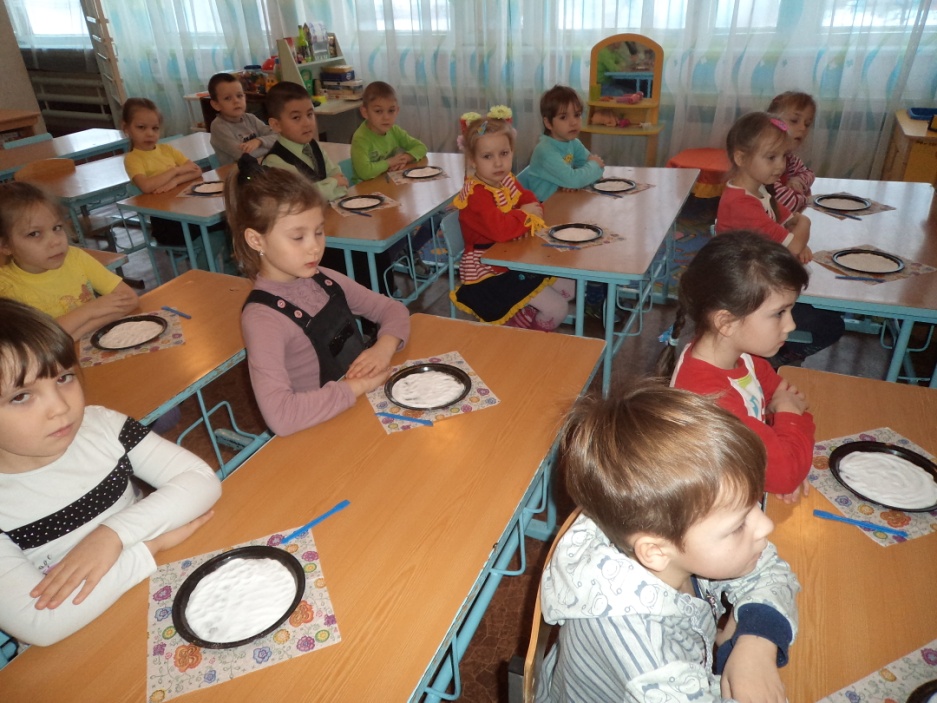 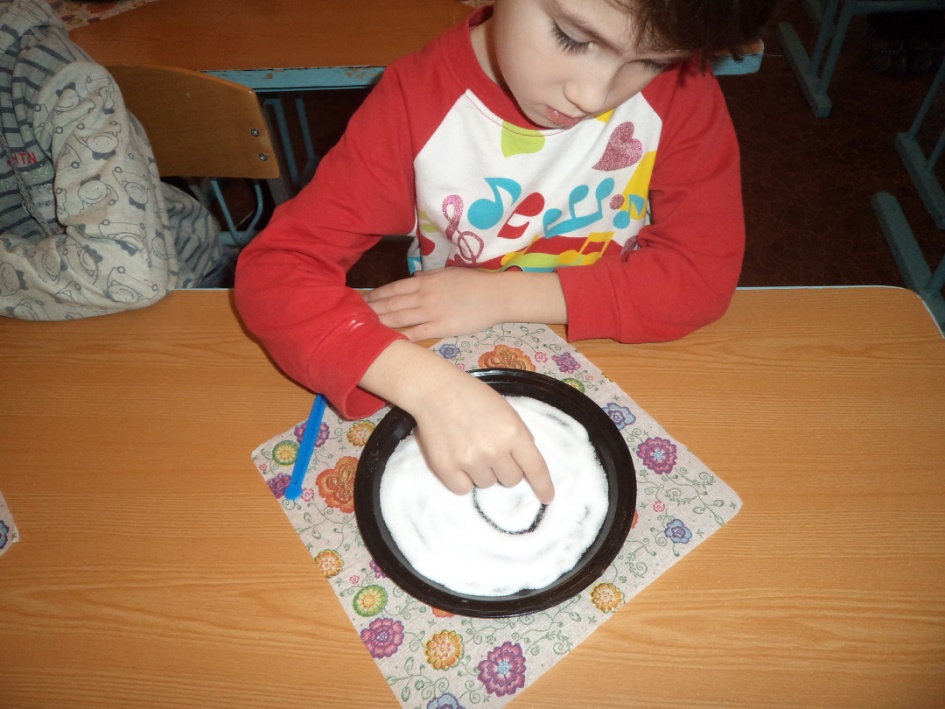 Манипулируя сыпучими материалами, ребенок избавляется от негативных эмоций, снимаются стрессы, внутренние зажимы, во время рисования ребенок испытывает чувство радости и вдохновения от получившегося рисунка, т. к. рисунки получаются, разнообразны и непредсказуемы. Тем самым развивается координация, воображение, улучшается память и все мыслительные процессы.
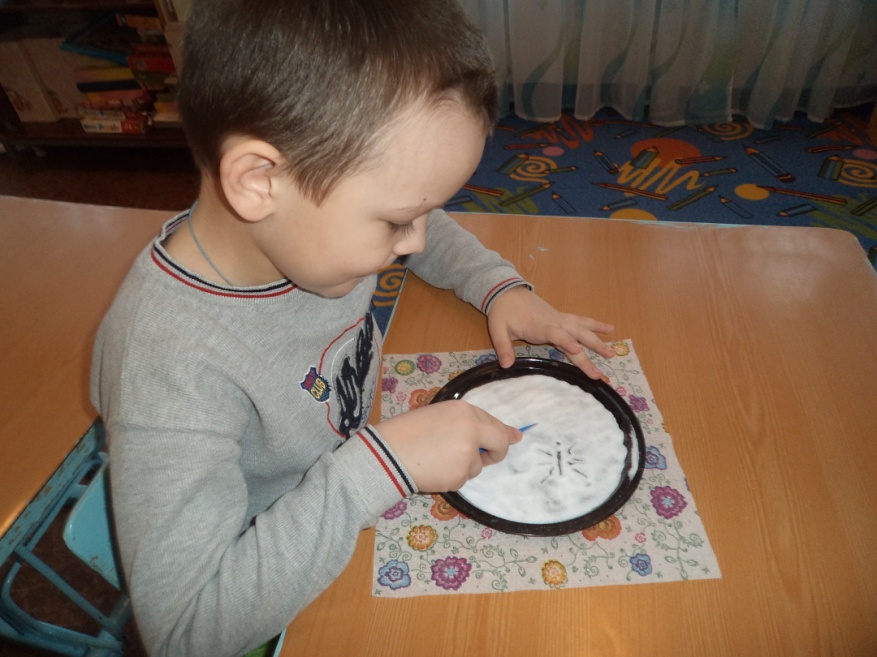 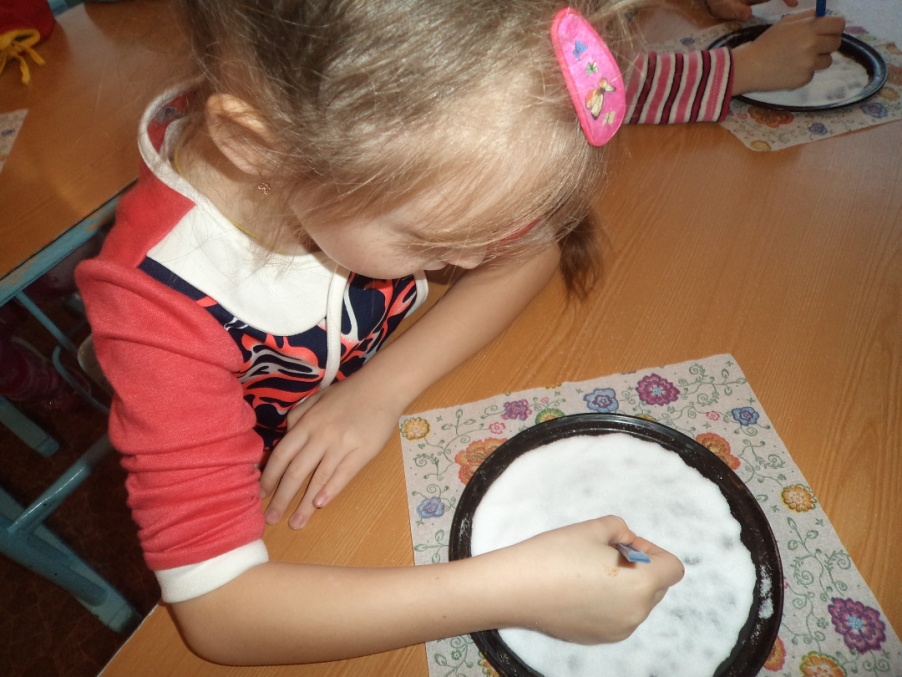 Также соль обладает лечебным и дезинфицирующим эффектом, при рисовании вдыхая пары соли, идет профилактика заболеваний носоглотки, коньюктивита и щитовидной железы.
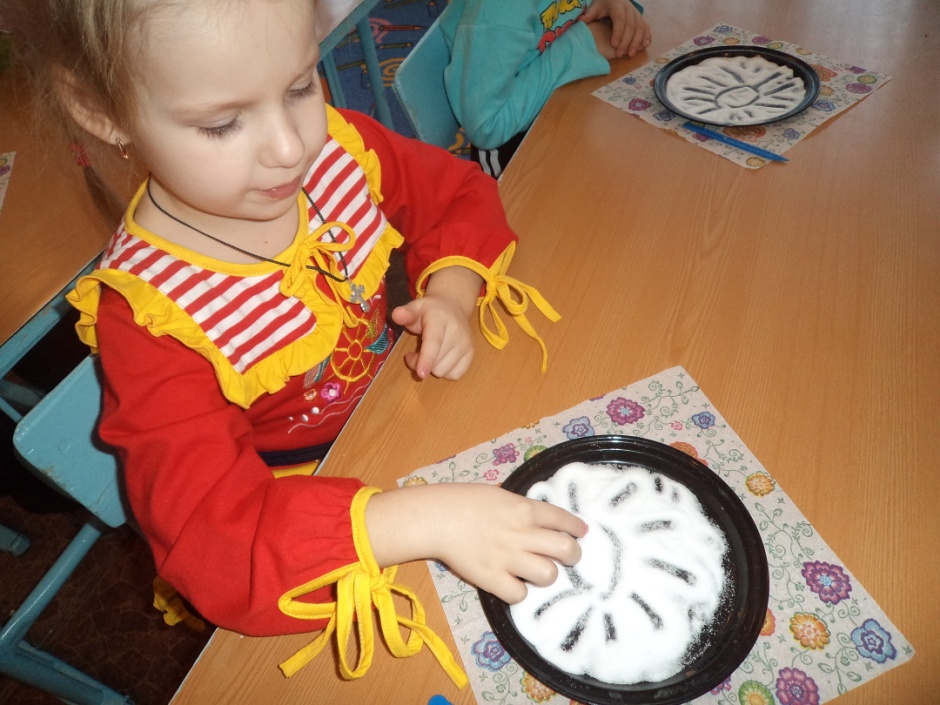 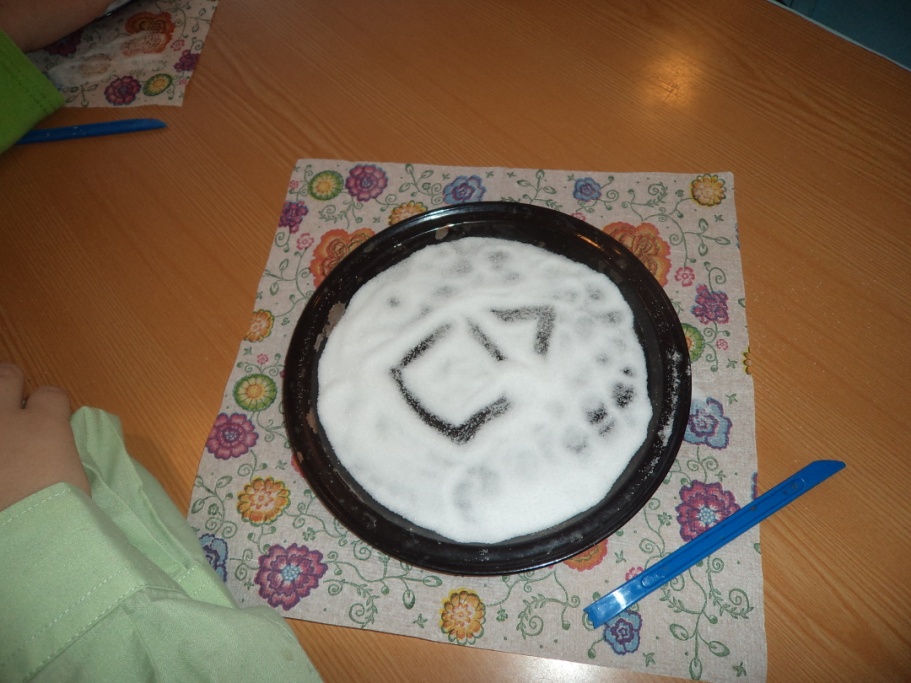 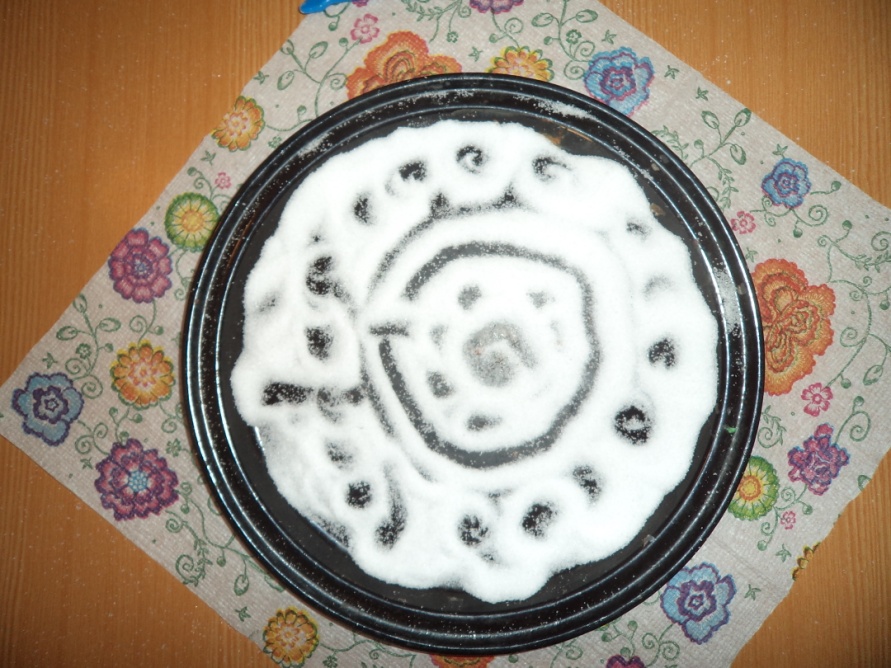 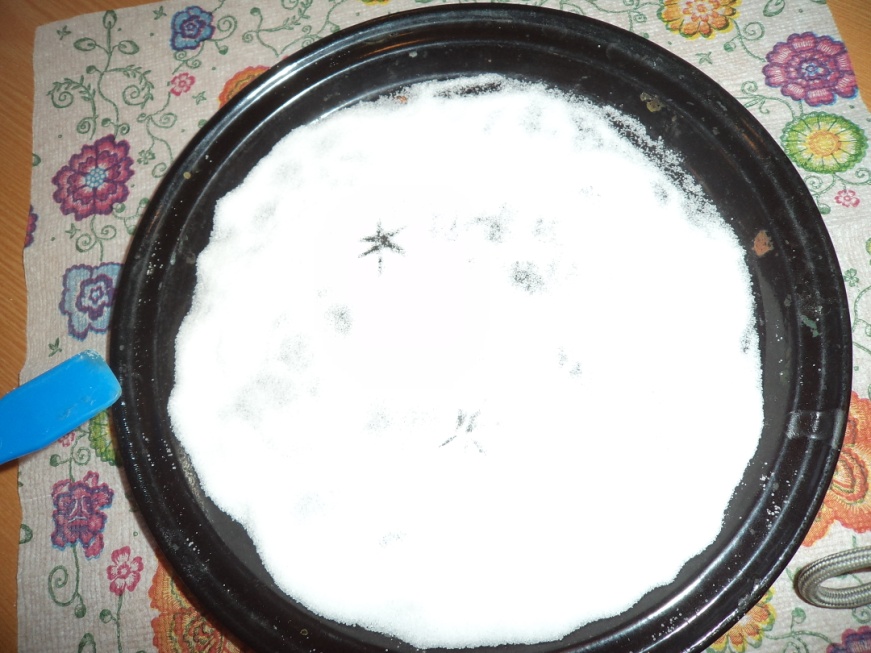 Осенние 
солевые
пейзажи
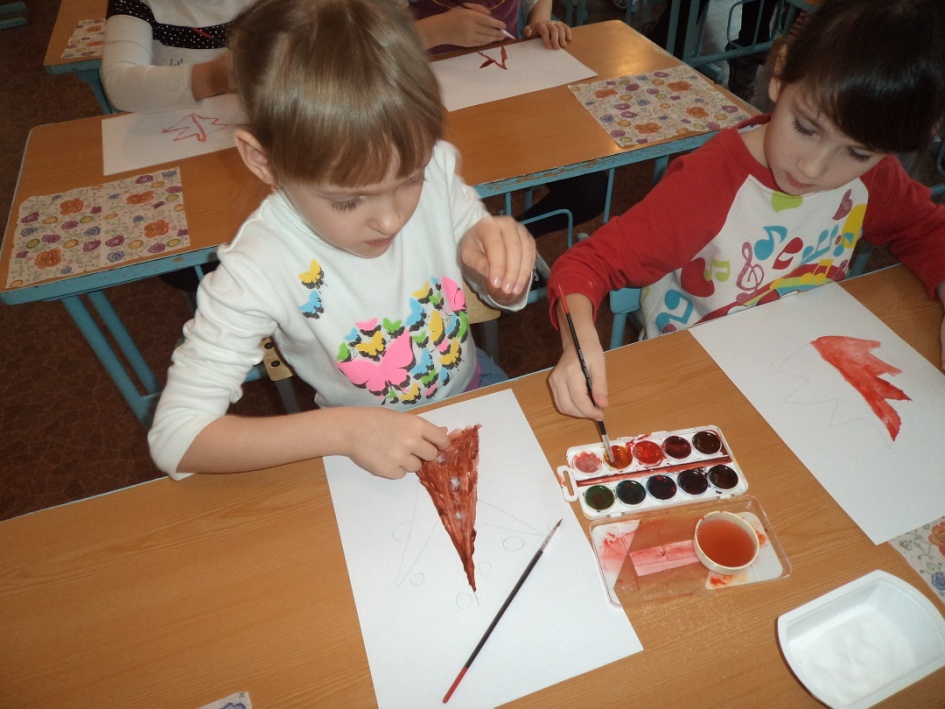 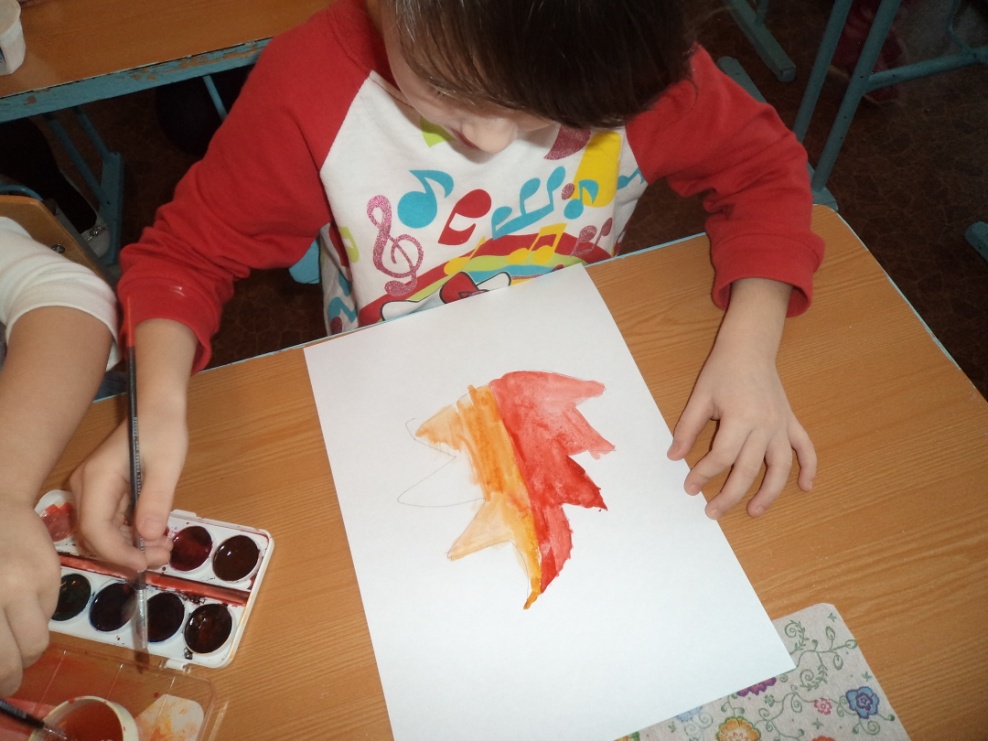 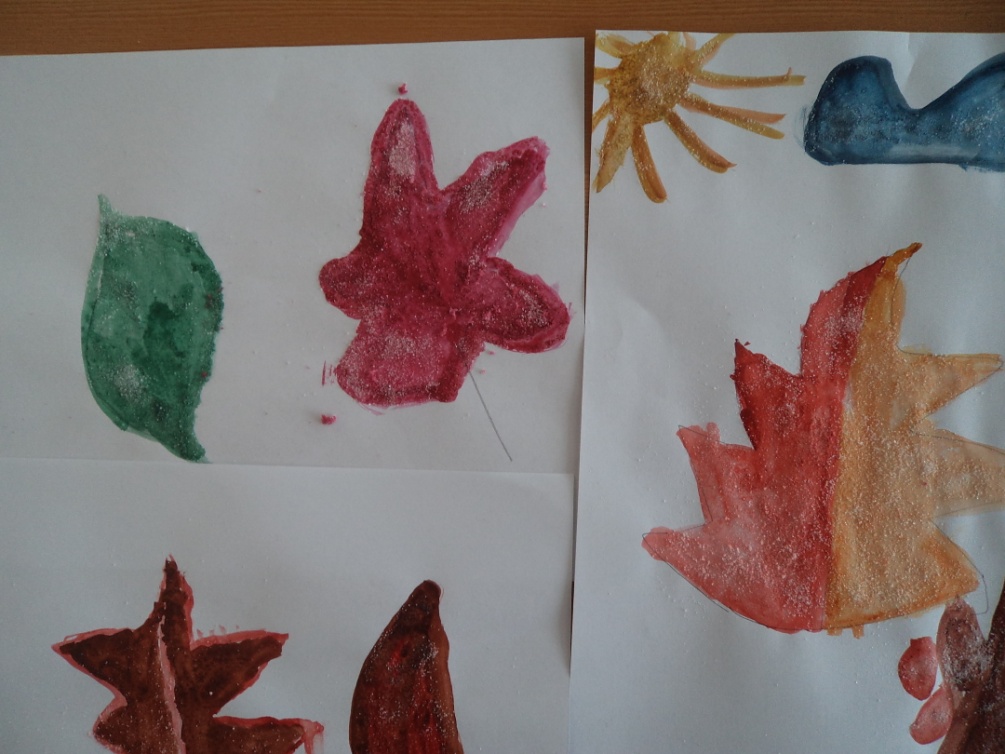 Первые снежинки
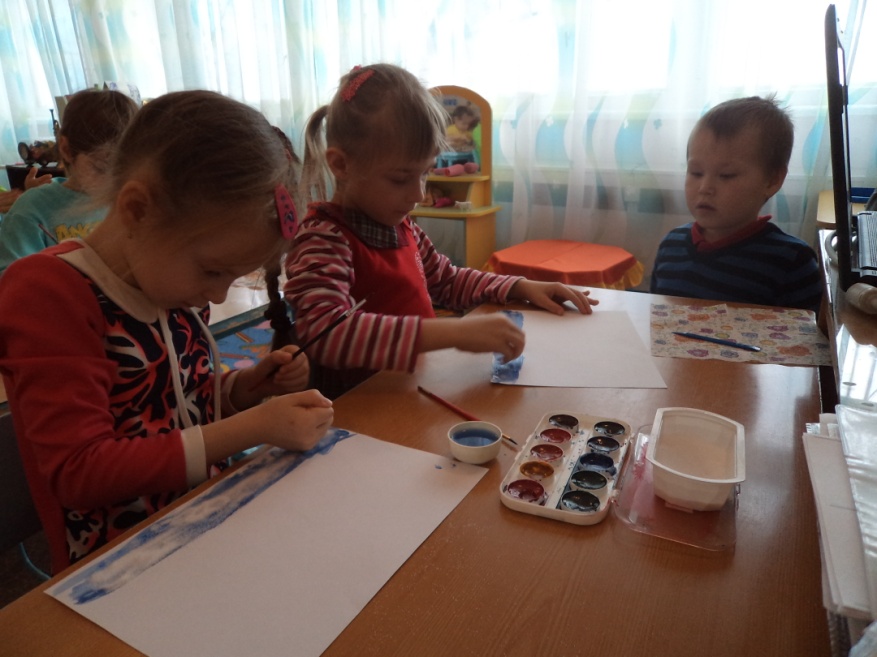 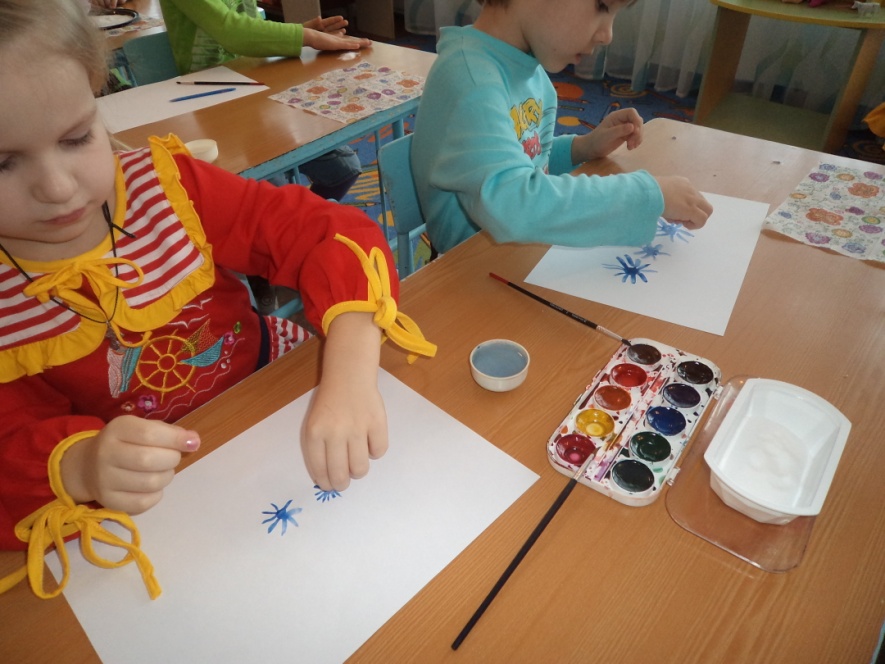 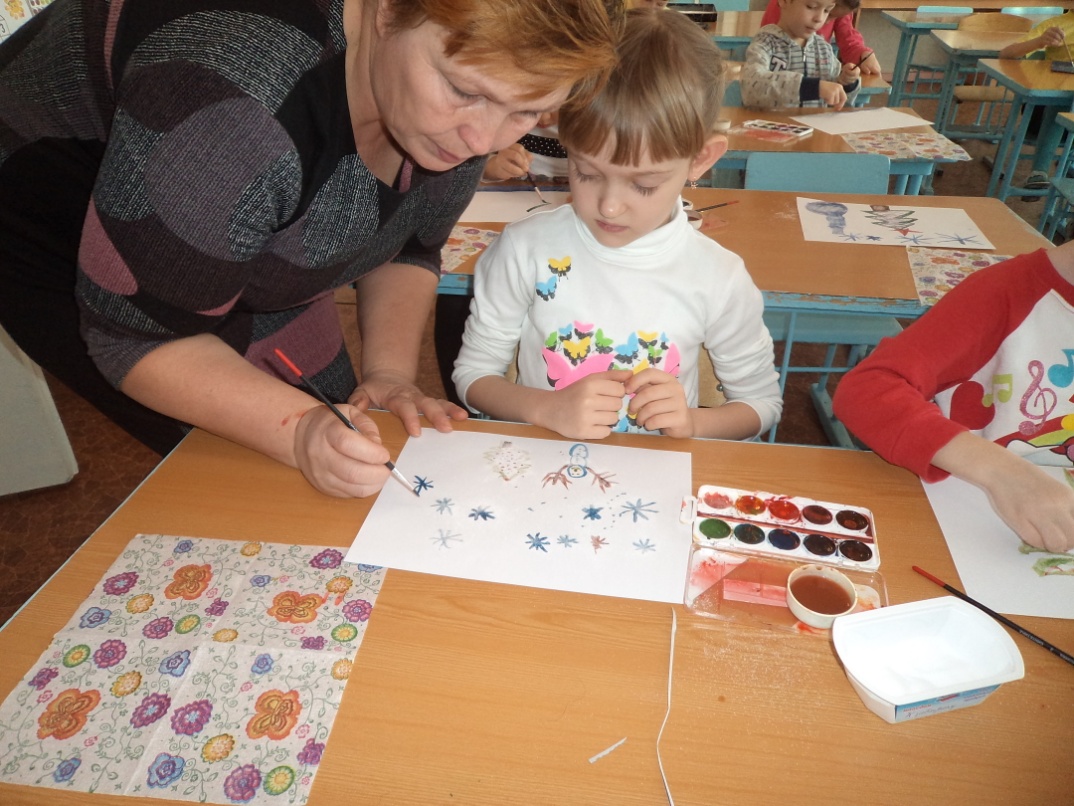 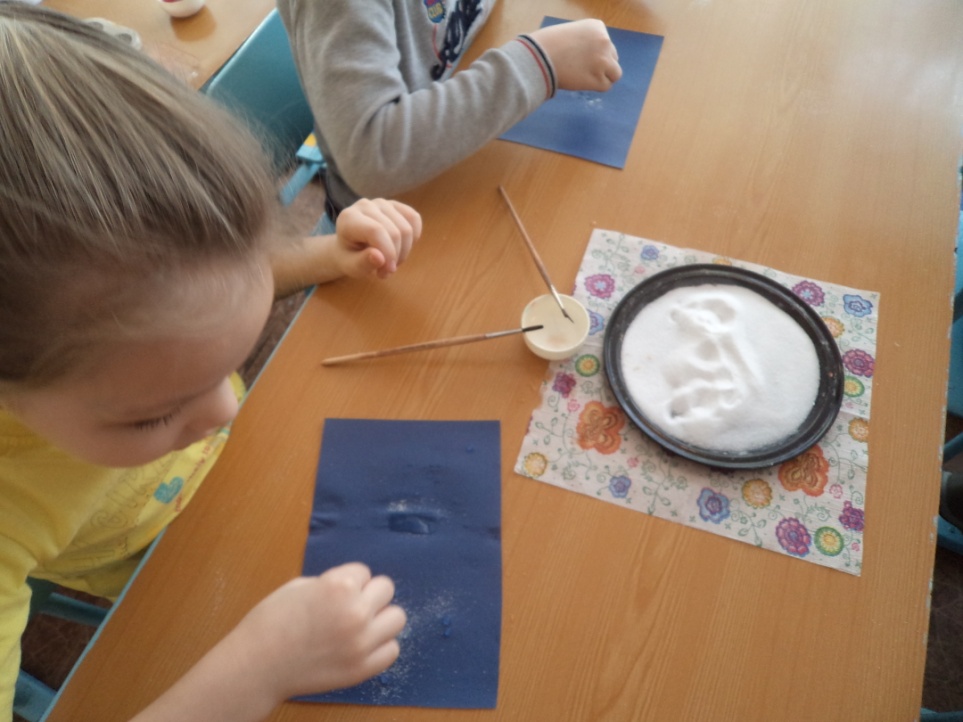 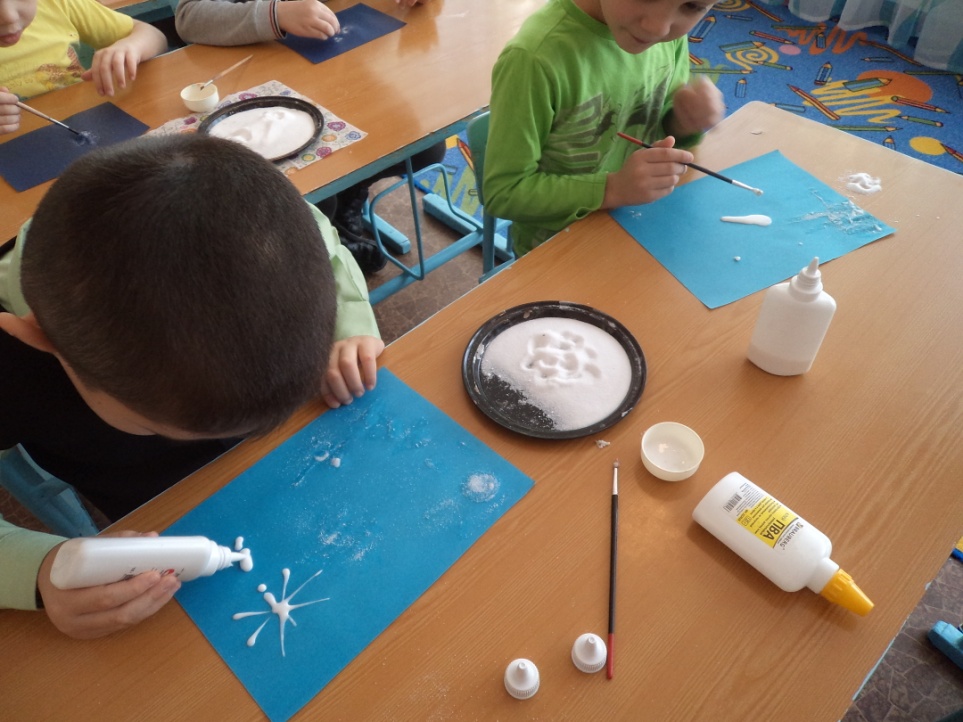 А теперь начинается самый творческий этап работы. Покрываем изображение (постепенно, небольшими кусочками) тонким слоем клея ПВА.
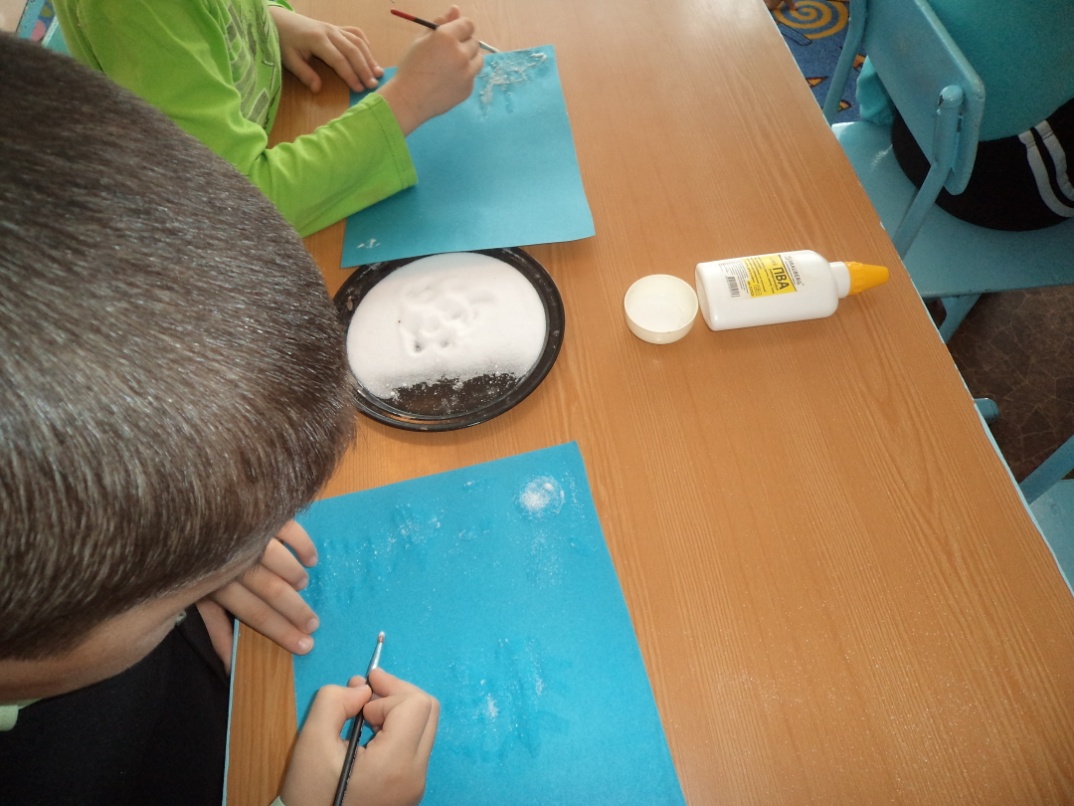 Кусочек, на который нанесли клей, посыпаем  солью.
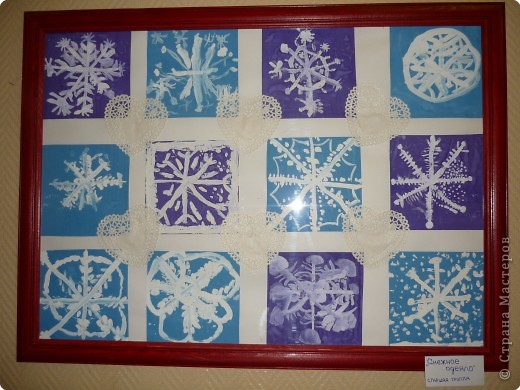 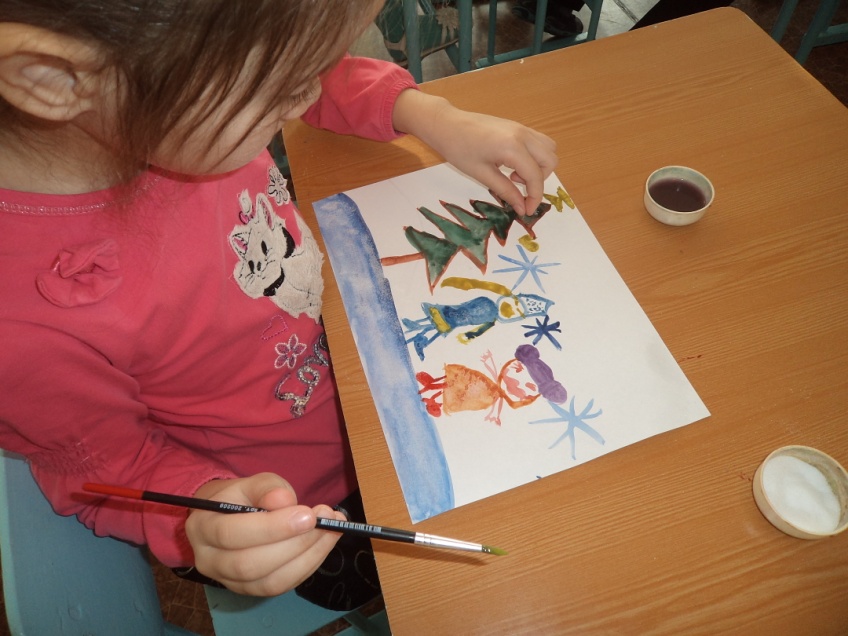 Наступает
Новый год
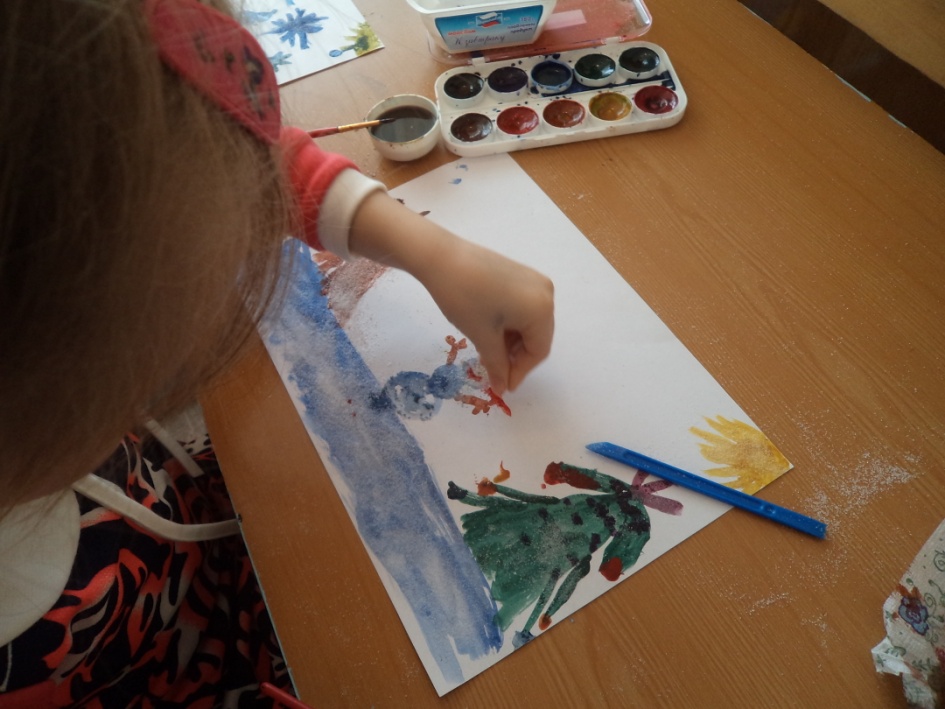 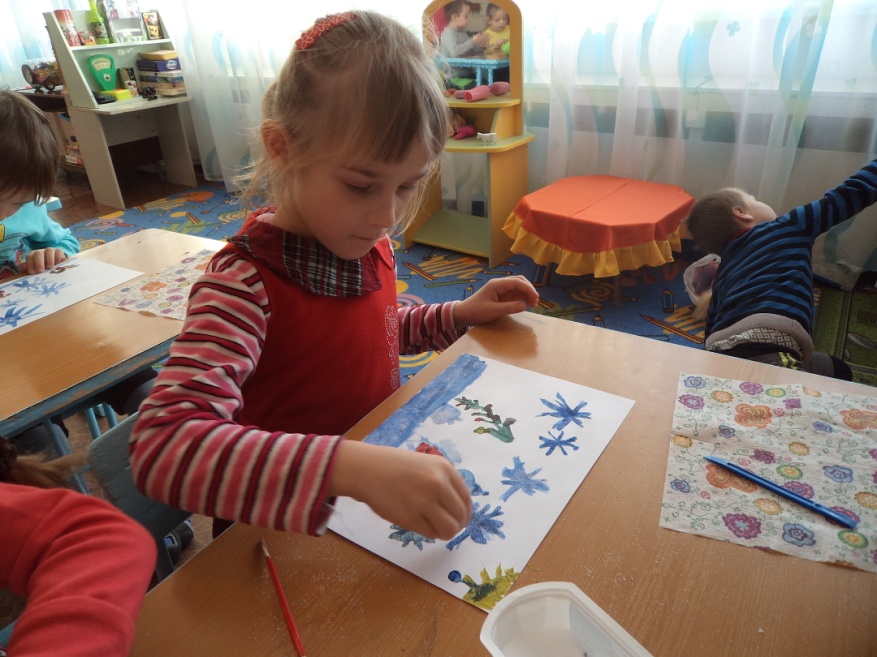 «Вернисаж» детских
работ
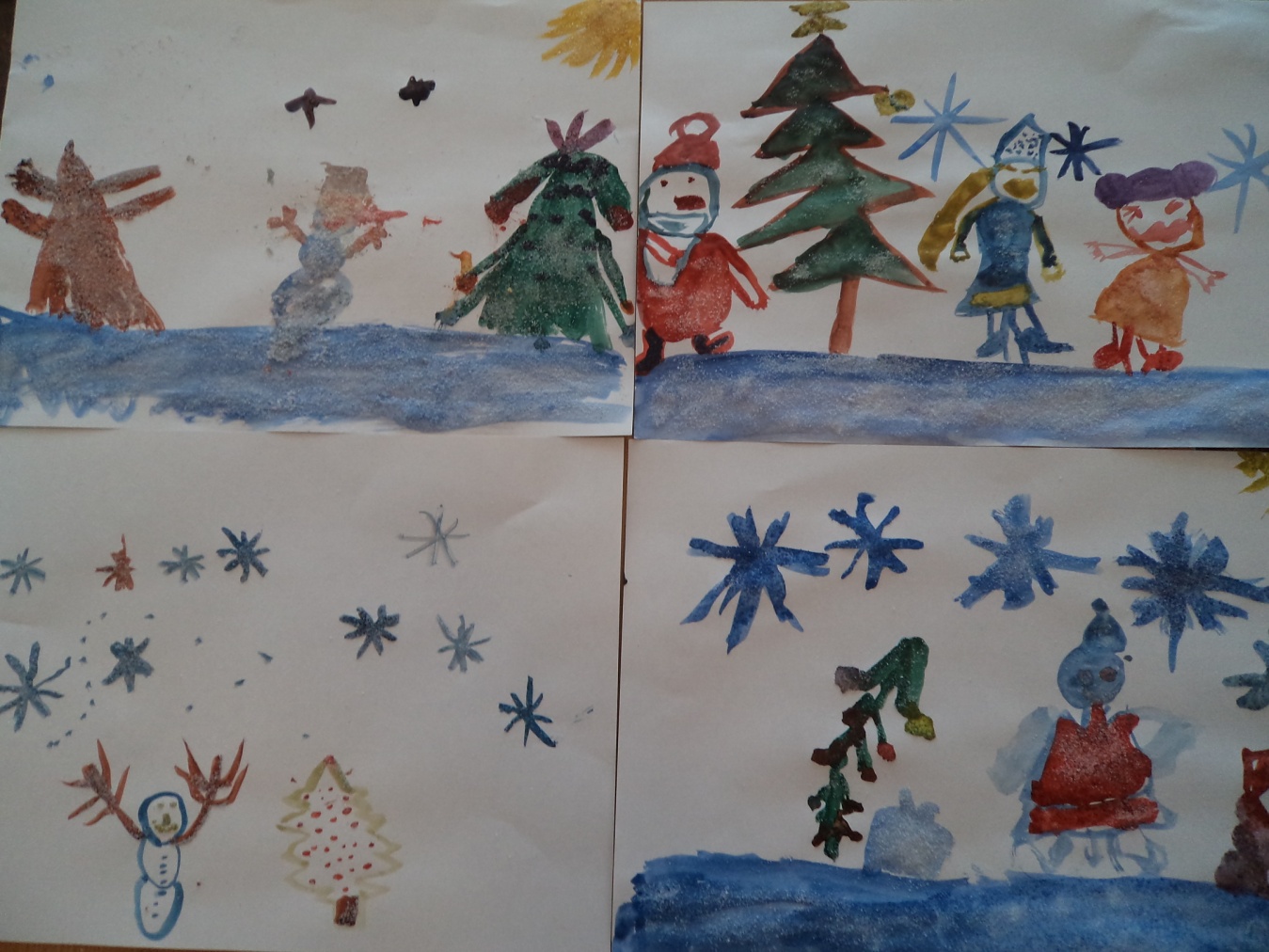 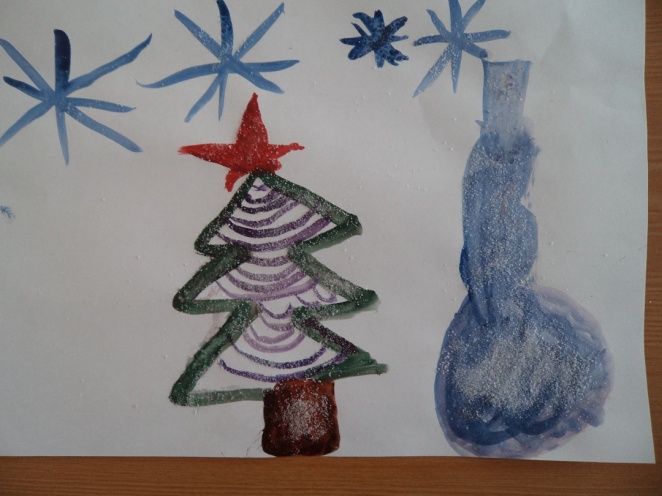 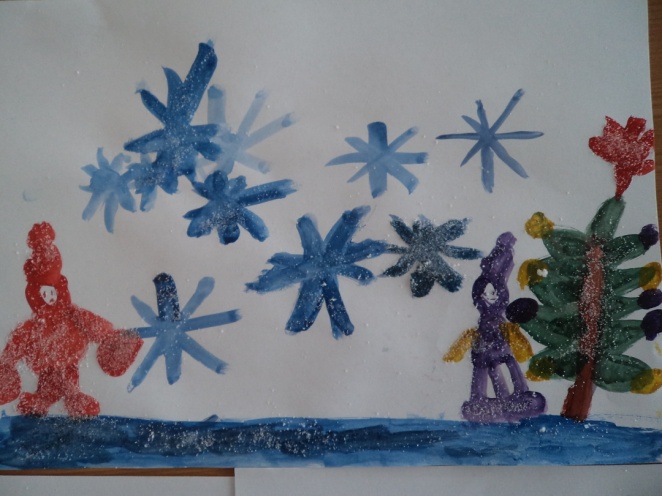 Дети с удовольствием рисуют, создают свои образы, с каждым занятием дополняют рисунок новыми деталями. Исчезла скованность, робость. У ребенка развиваются такие качества как стремление к экспериментированию, познанию нового. Дети получают удовлетворение от своей работы, осознают, что рисование может быть интересным и необычным. 
Считаю, что использование нетрадиционных техник рисования помогает создать атмосферу волшебства на занятии, сделать процесс рисования ярким и запоминающимся.  Именно поэтому занятия по рисованию солью будут продолжаться. Следующим шагом станет рисование цветной солью…
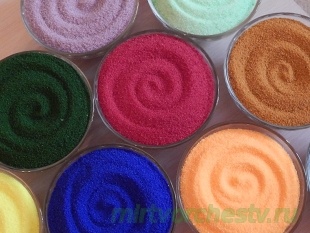 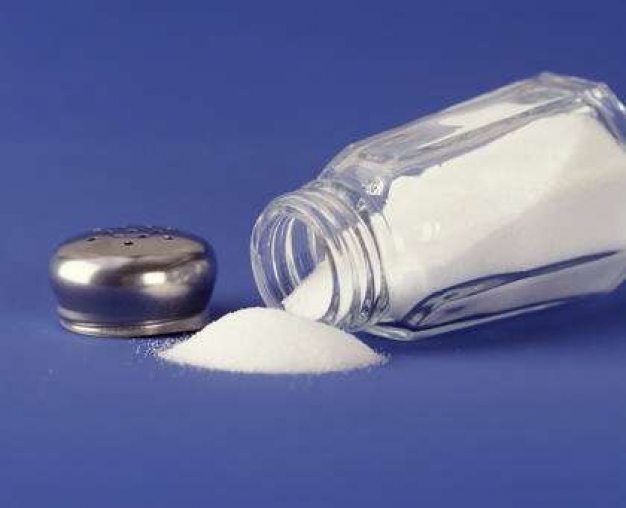 Спасибо 
за 
Внимание!!!